Advance Care Planning Offers Peace of Mind
Make your healthcare decisions known ahead of time

Articulate what is most important to you


Learn more:

TheConversationProject.org
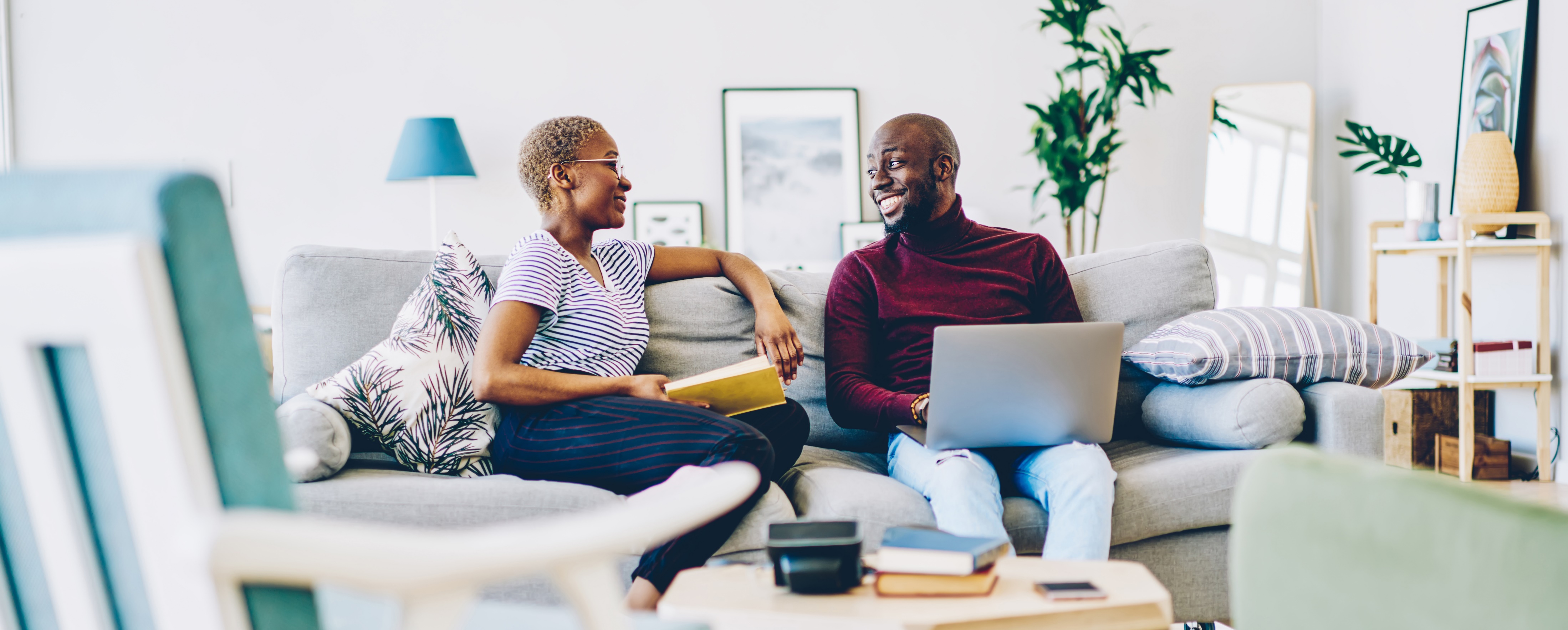